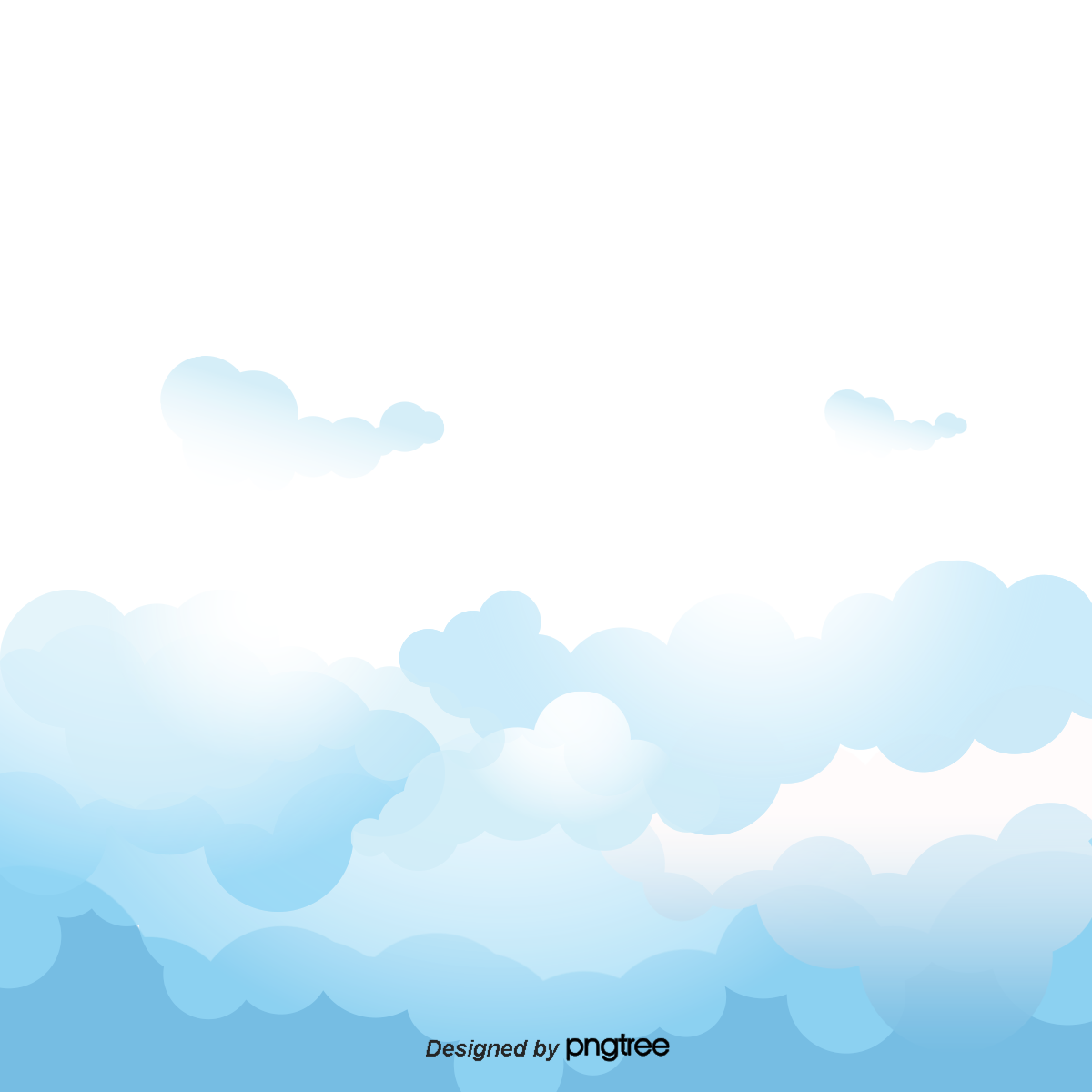 TRƯỜNG TIỂU HỌC THỚI TAM
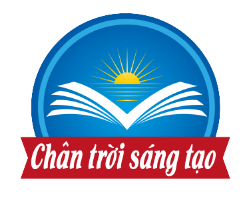 Sinh hoạt câu lạc bộ đọc sách
Sinh hoạt câu lạc bộ đọc sách
Chủ điểm “Mảnh ghép yêu thương”
Chủ điểm “Mảnh ghép yêu thương”
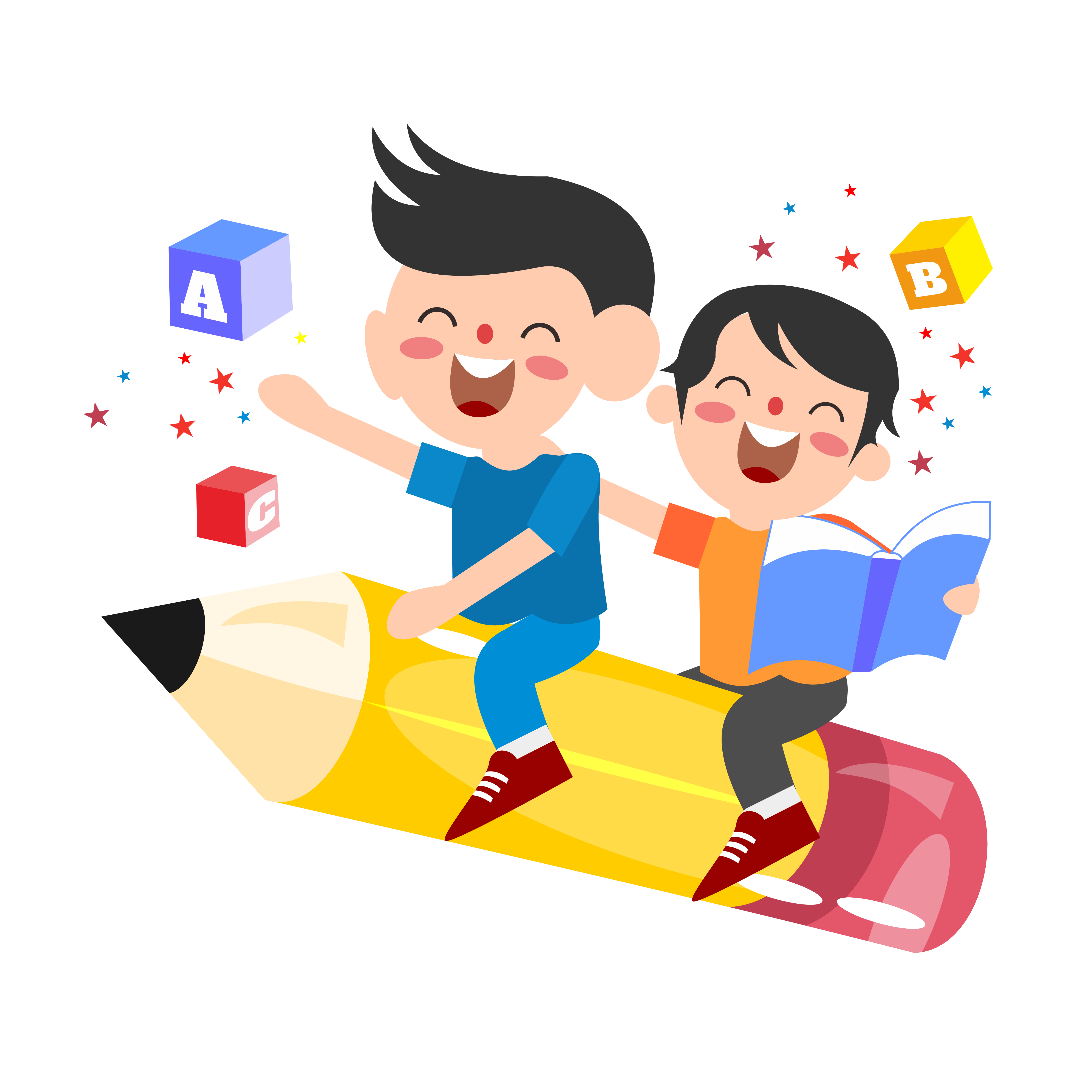 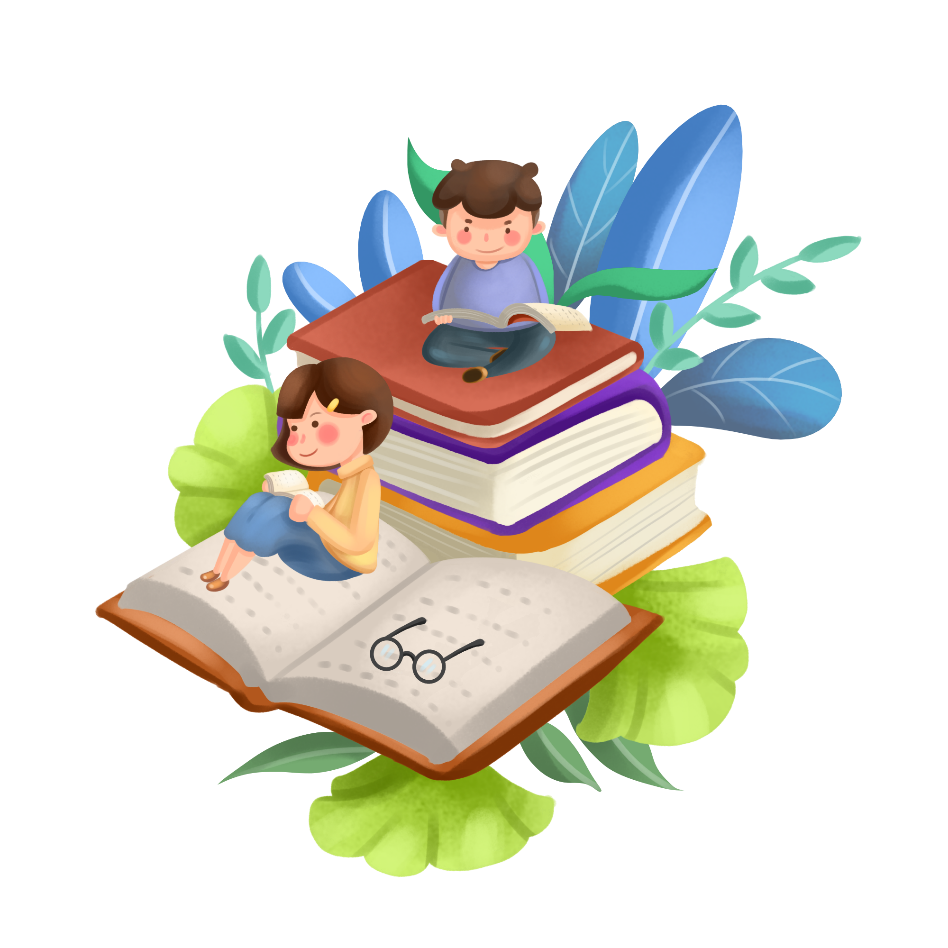 MỤC LỤC
01
02
03
04
Tìm đọc bài thơ theo chủ điểm
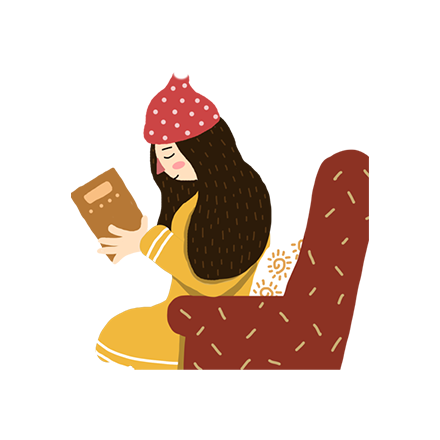 Viết “Nhật ký đọc sách”
Chia sẻ về bài thơ đã đọc
Tham quan triển lãm Nhật ký đọc sách
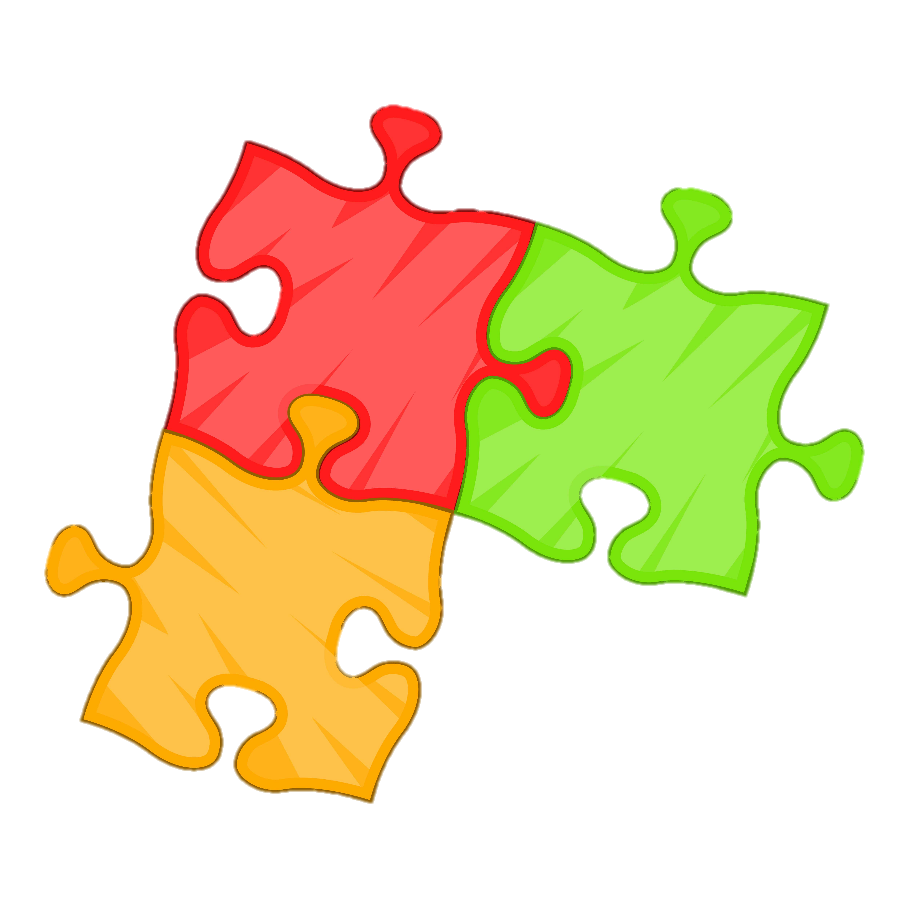 Chương 1
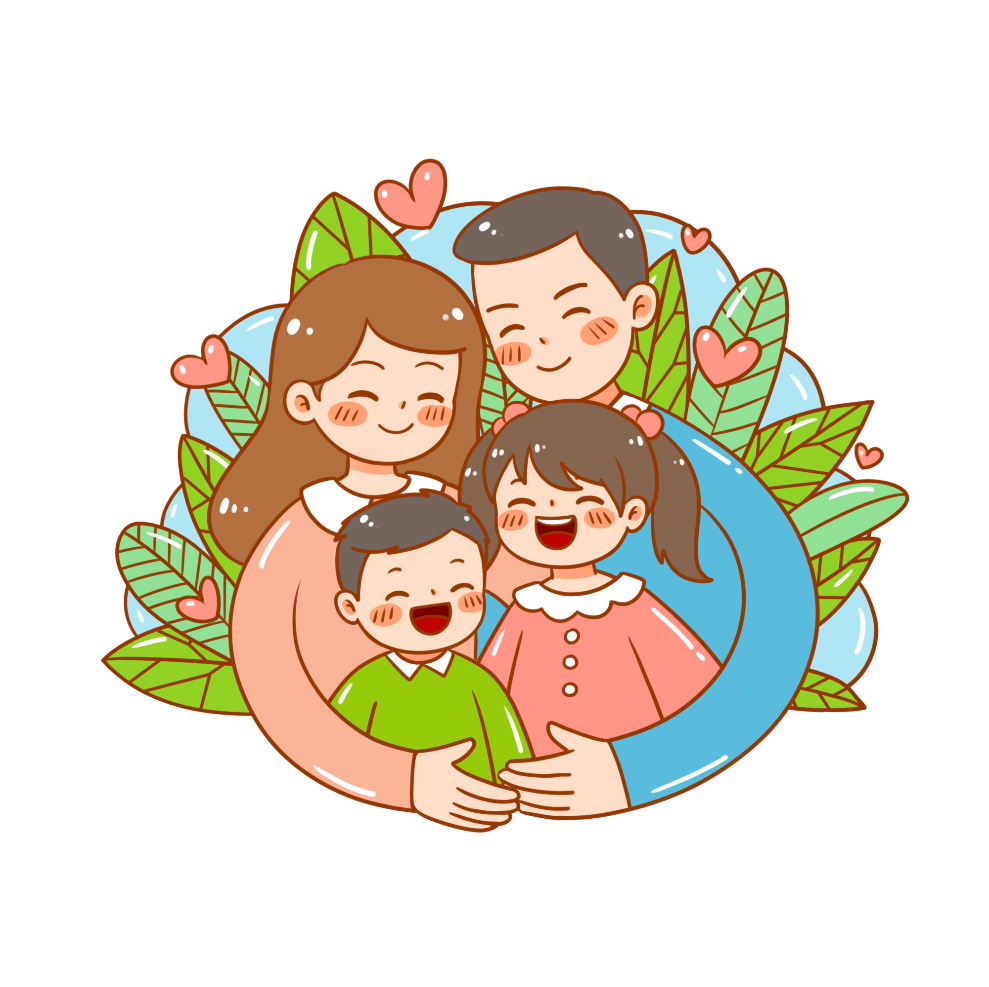 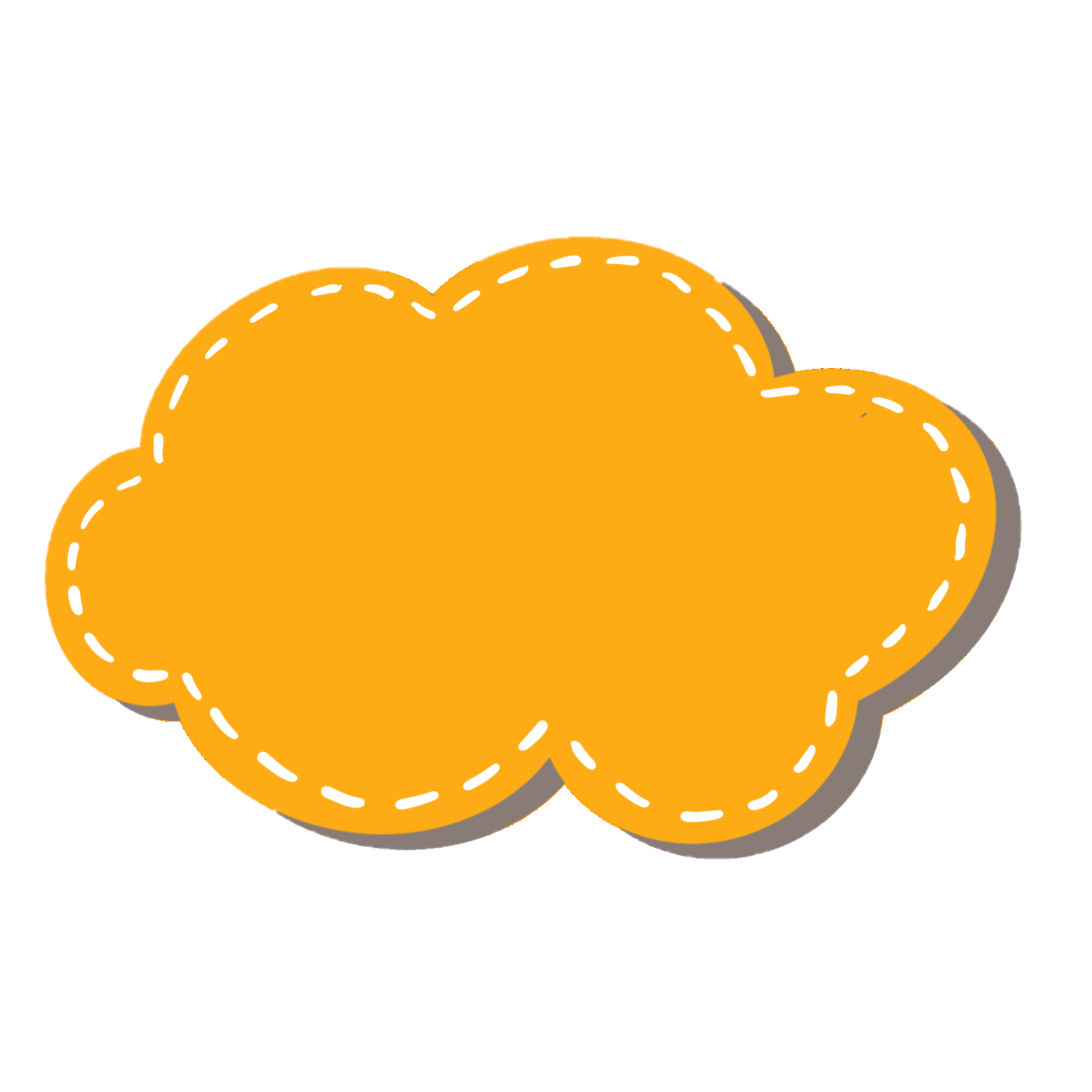 Tìm đọc bài thơ theo chủ điểm
“Mảnh ghép yêu thương”
“Mảnh ghép yêu thương”
Tình cảm bạn bè
Tình cảm gia đình
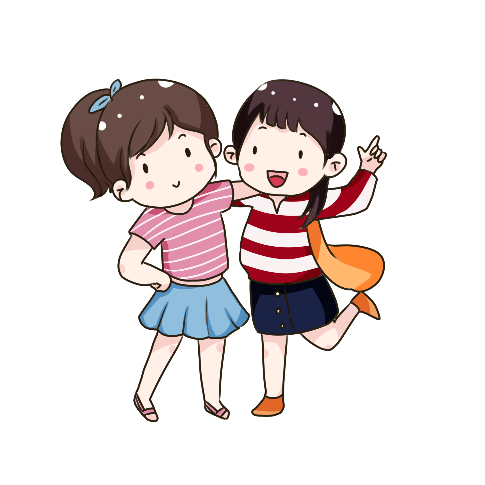 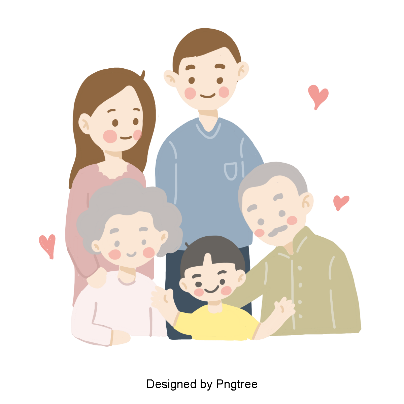 Tình cảm với thiên nhiên / quê hương đất nước...
“Mảnh ghép yêu thương”
“Mảnh ghép yêu thương”
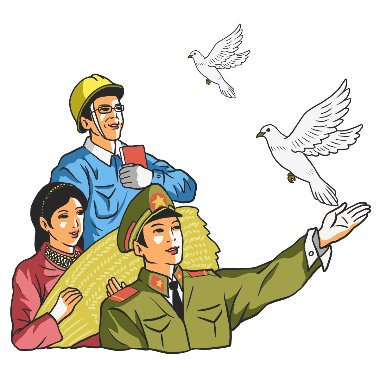 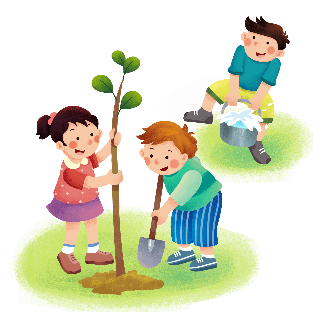 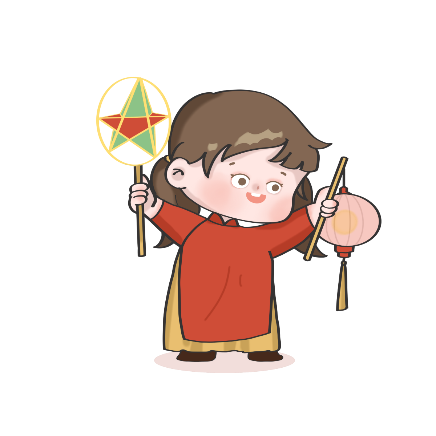 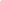 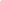 Hạnh phúc là đây
Gia đình hạnh phúc chỉ là đâyBọn trẻ còn cha mẹ đủ đầyMát dạ no lòng say giấc ngủVui đời mạnh khỏe ấm vòng tay.

Giành con tất cả lời âu yếmGửi bé bao điều mộng đắp xâyChỉ có tình yêu hoài vọng mãiGia đình hạnh phúc chỉ là đây.
		Phi Yến
Bạn đến chơi nhà
Đã bấy lâu nay bác tới nhà.
Trẻ thời đi vắng, chợ thời xa.
Ao sâu nước cả, khôn chài cá,
Vườn rộng rào thưa, khó đuổi gà.

Cải chửa ra cây, cà mới nụ,
Bầu vừa rụng rốn, mướp đương hoa.
Đầu trò tiếp khách, trầu không có,
Bác đến chơi đây ta với ta.
	Nguyễn Khuyến
“Mảnh ghép yêu thương”
“Mảnh ghép yêu thương”
Quê hương là cầu tre nhỏMẹ về nón lá nghiêng cheLà hương hoa đồng cỏ nộiBay trong giấc ngủ đêm hè.

Quê hương là vòng tay ấmCon nằm ngủ giữa mưa đêmQuê hương là đêm trăng tỏHoa cau rụng trắng ngoài thềm.

Quê hương là vàng hoa bíLà hồng tím giậu mồng tơiLà đỏ đôi bờ dâm bụtMàu hoa sen trắng tinh khôi.

Quê hương mỗi người chỉ mộtNhư là chỉ một mẹ thôiQuê hương nếu ai không nhớ...Sẽ không lớn nổi thành người.
				Đỗ Trung Quân
Bài học đầu cho con
Quê hương là gì hở mẹMà cô giáo dạy phải yêuQuê hương là gì hở mẹAi đi xa cũng nhớ nhiều?

Quê hương là chùm khế ngọtCho con trèo hái mỗi ngàyQuê hương là đường đi họcCon về rợp bướm vàng bay.

Quê hương là con diều biếcTuổi thơ con thả trên đồngQuê hương là con đò nhỏÊm đềm khua nước ven sông.
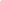 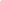 Vẽ quê hương
Bút chì xanh đỏ
Em gọt hai đầu
Em thử hai màu
Xanh tươi, đỏ thắm.

Em vẽ làng xóm
Tre xanh, lúa xanh
Sông máng lượn quanh
Một dòng xanh mát
Trời mây bát ngát
Xanh ngắt mùa thu
Xanh màu ước mơ...
Em quay đầu đỏ
Vẽ nhà em ở
Ngói mới đỏ tươi
Trường học trên đồi
Em tô đỏ thắm
Cây gạo đầu xóm
Hoa nở chói ngời.
A, nắng lên rồi
Lá cờ Tổ quốc
Bay giữa trời xanh...

Chị ơi bức tranh
Quê ta đẹp quá!
			Định Hải
“Mảnh ghép yêu thương”
“Mảnh ghép yêu thương”
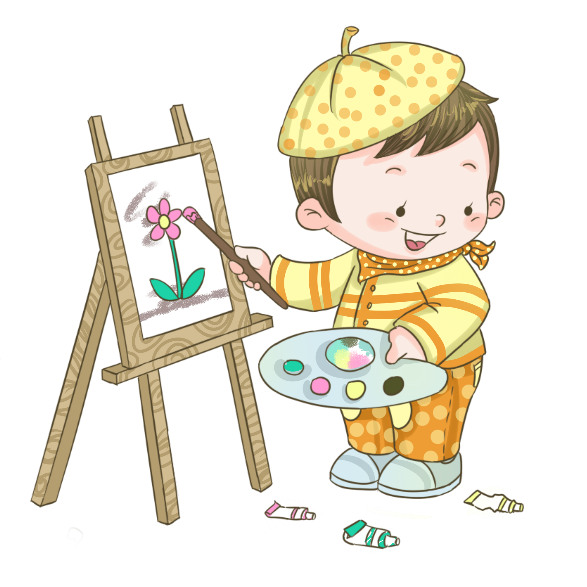 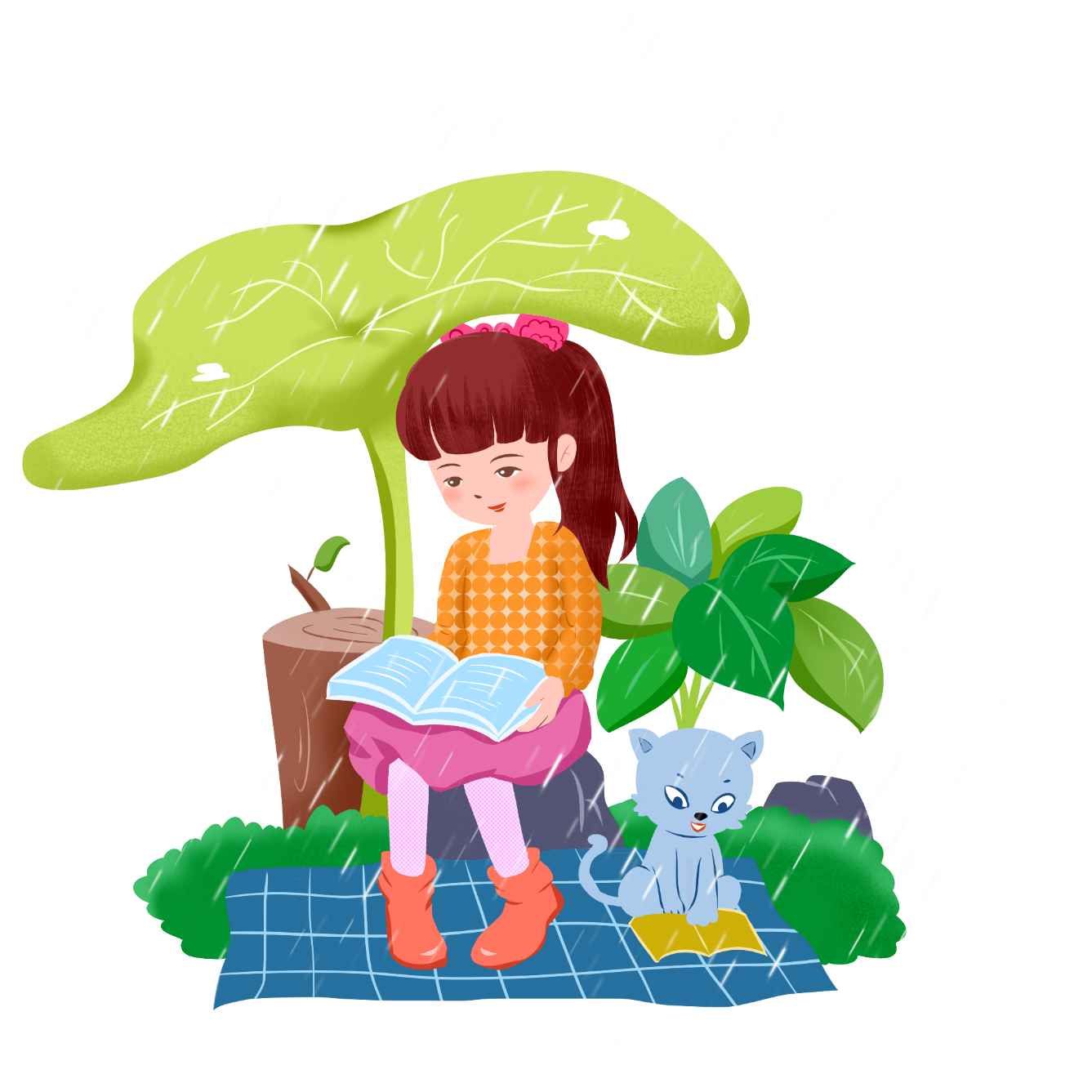 Chương 2
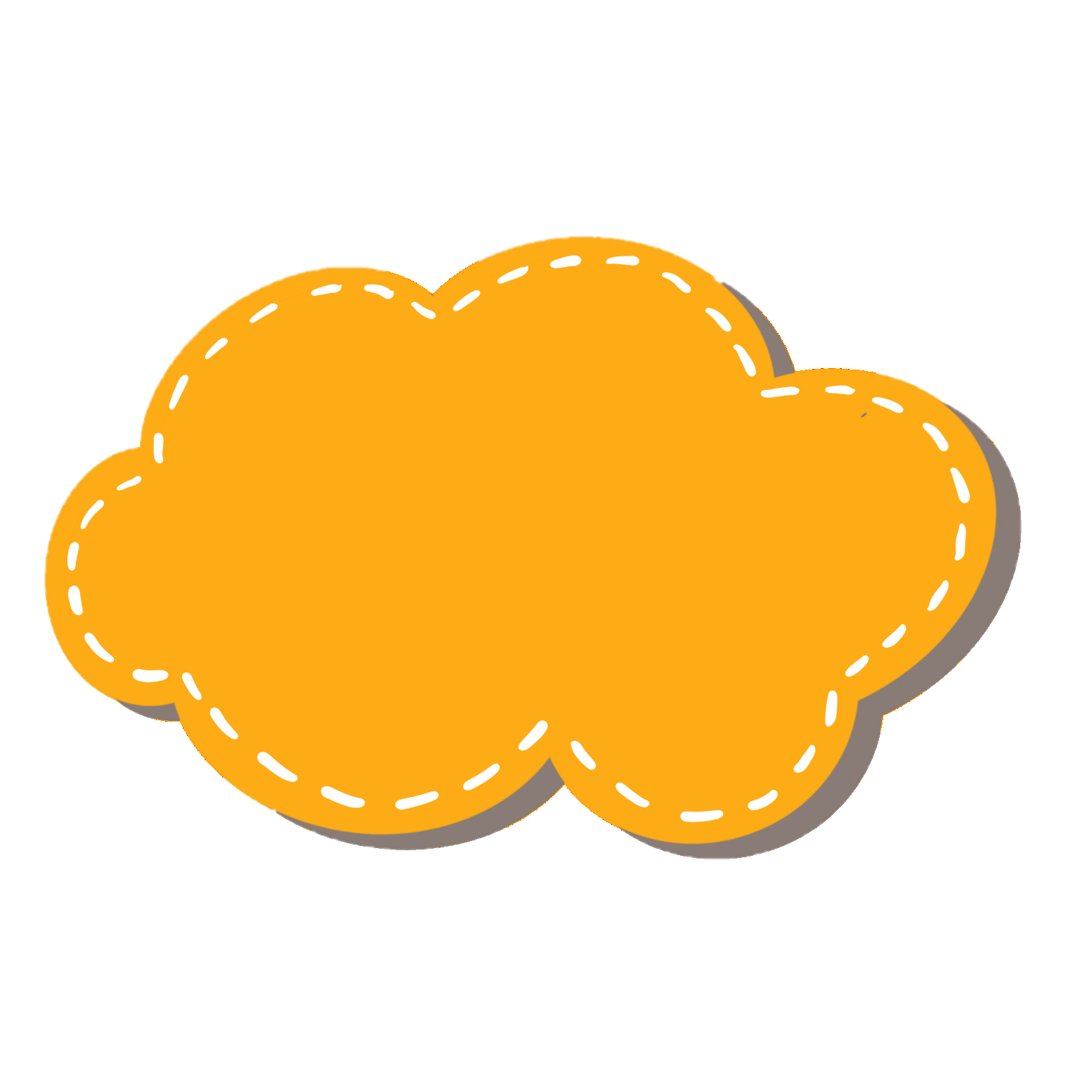 Viết Nhật ký đọc sách
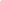 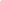 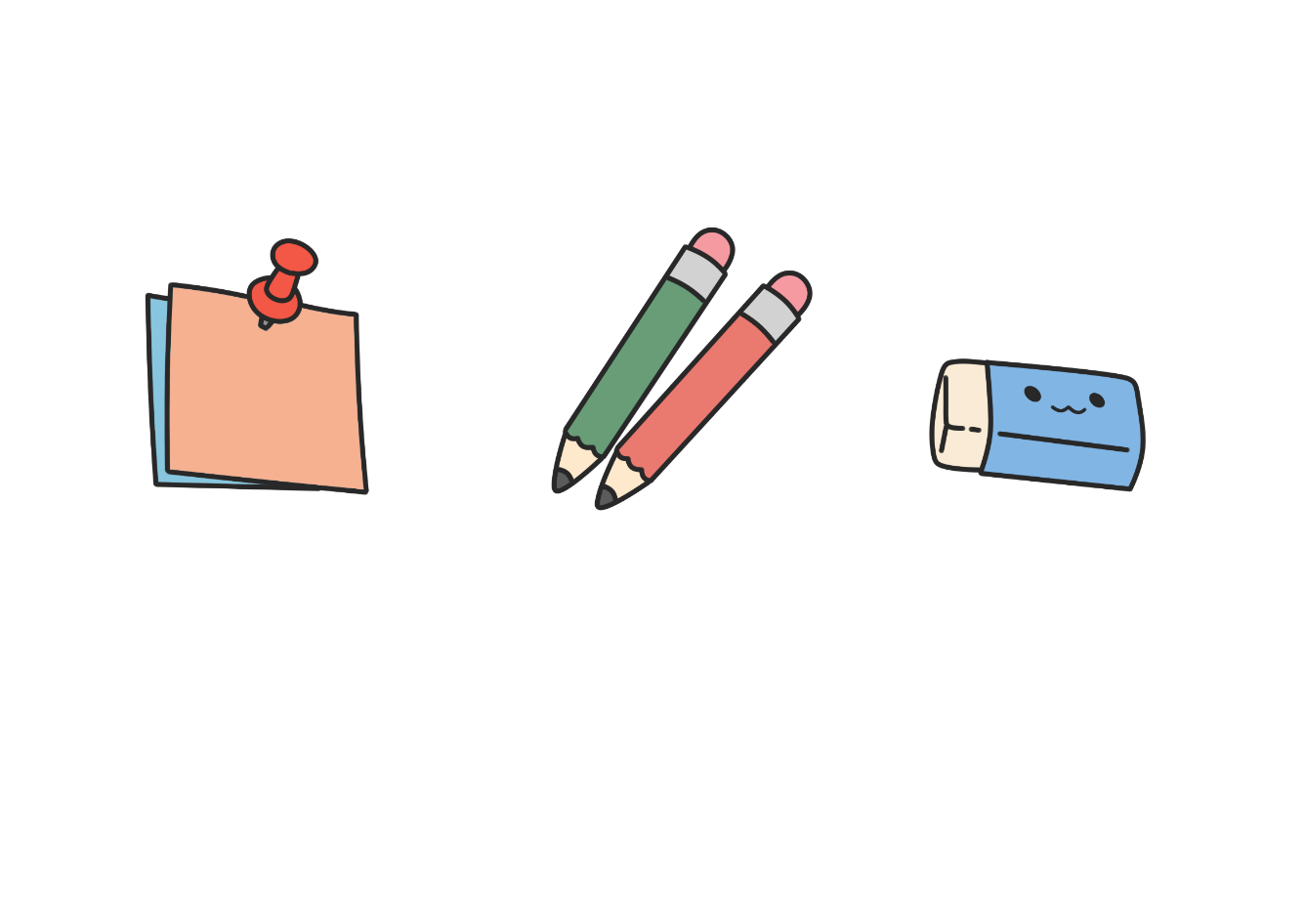 BẮT ĐẦU TÍNH GIỜ
HẾT GIỜ!
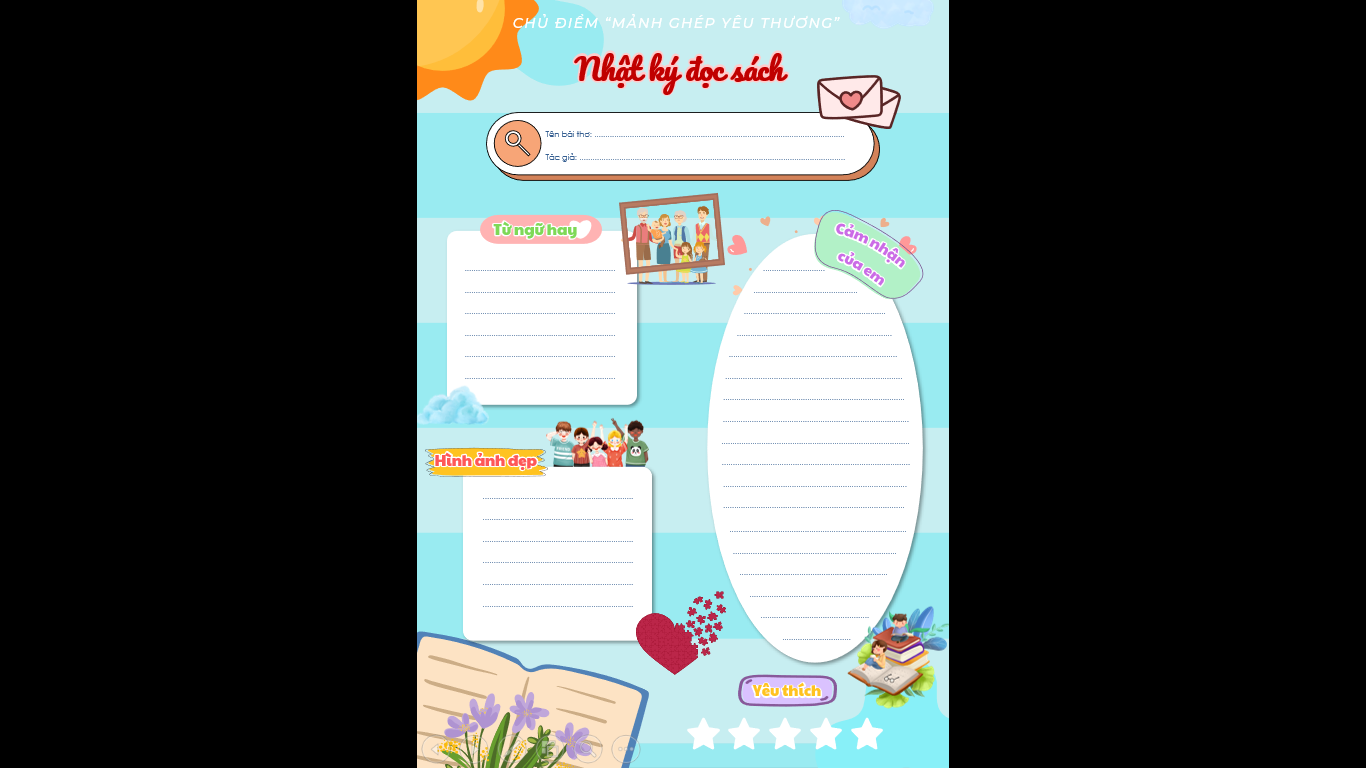 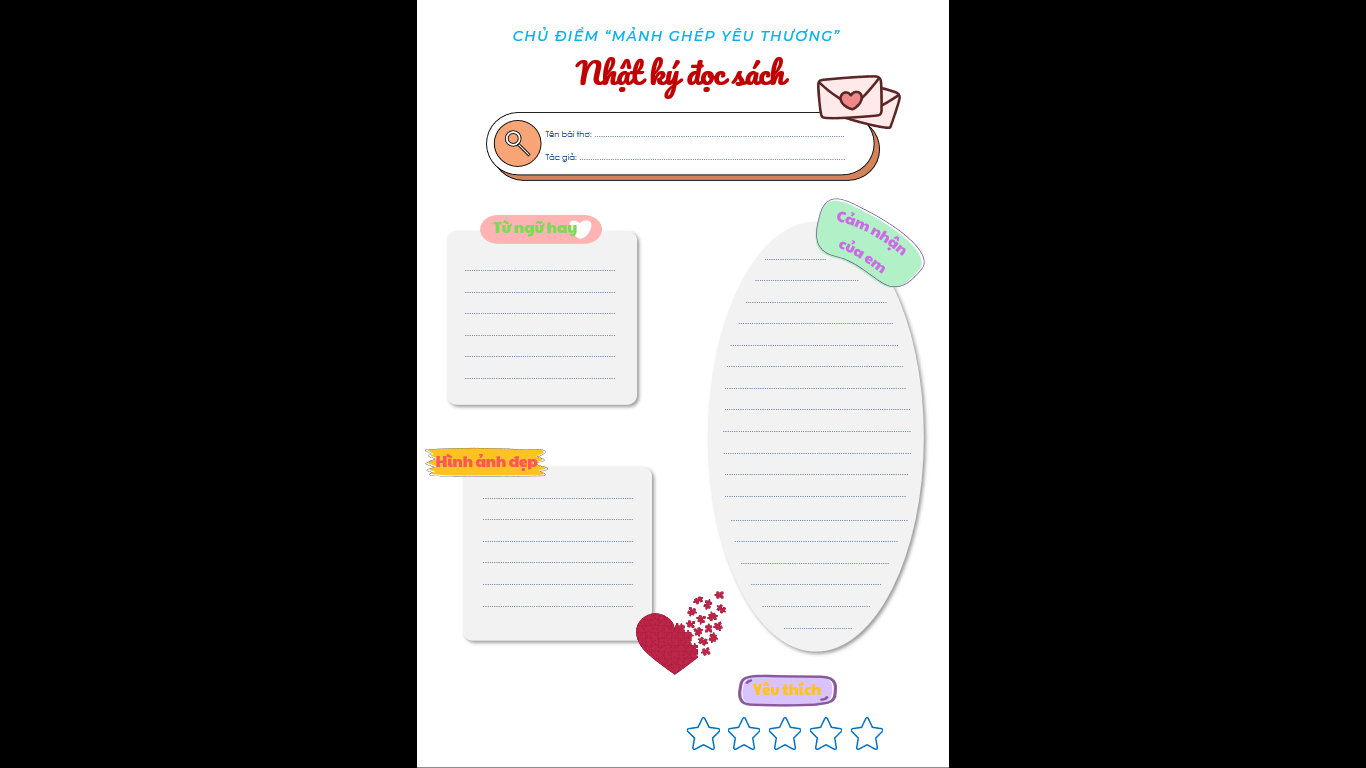 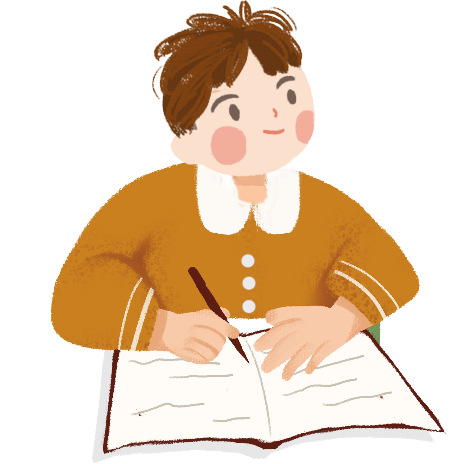 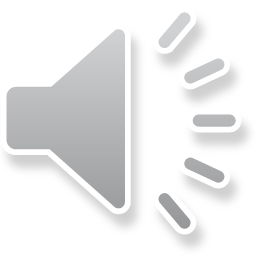 [Speaker Notes: Đồng hồ đếm giờ 10 phút]
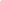 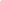 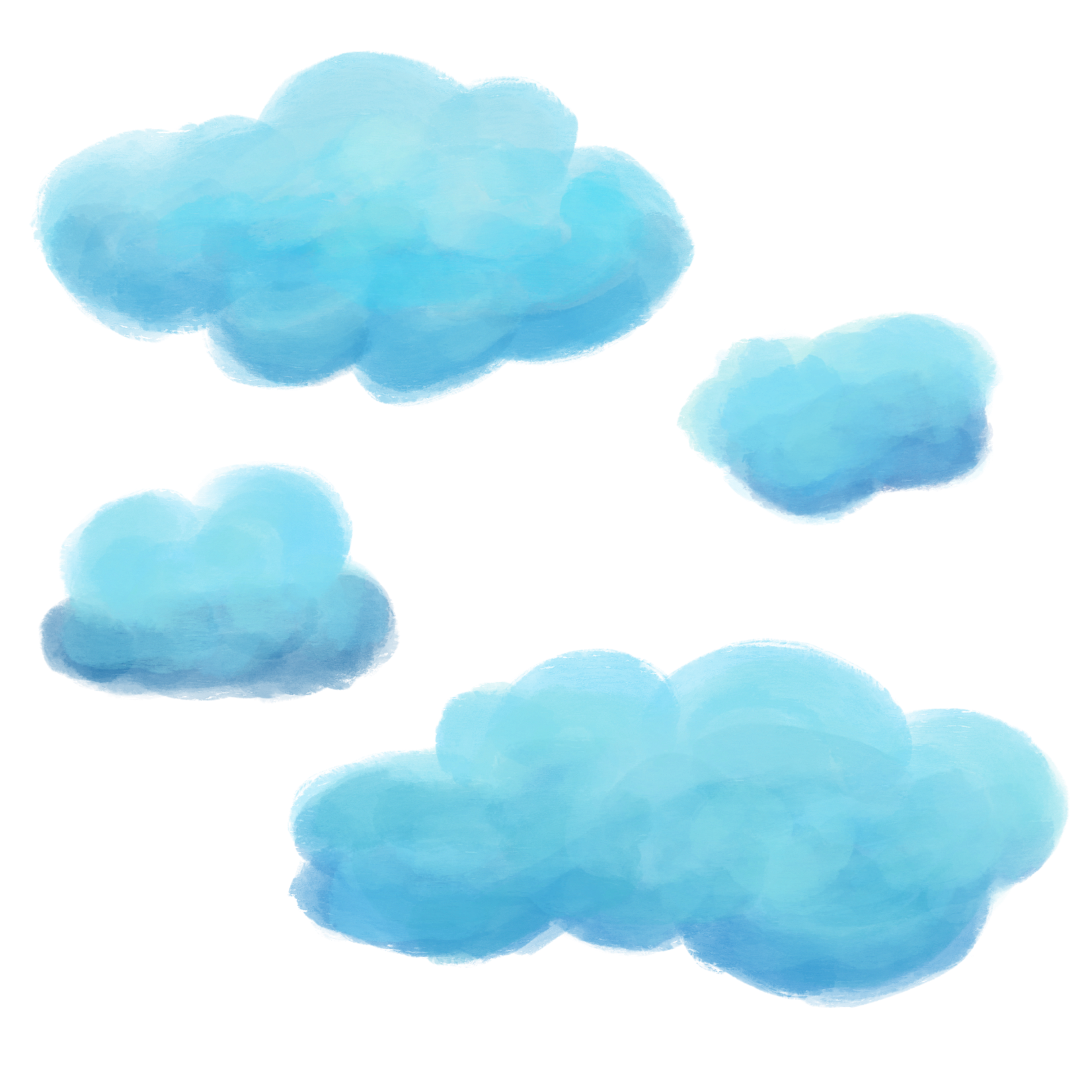 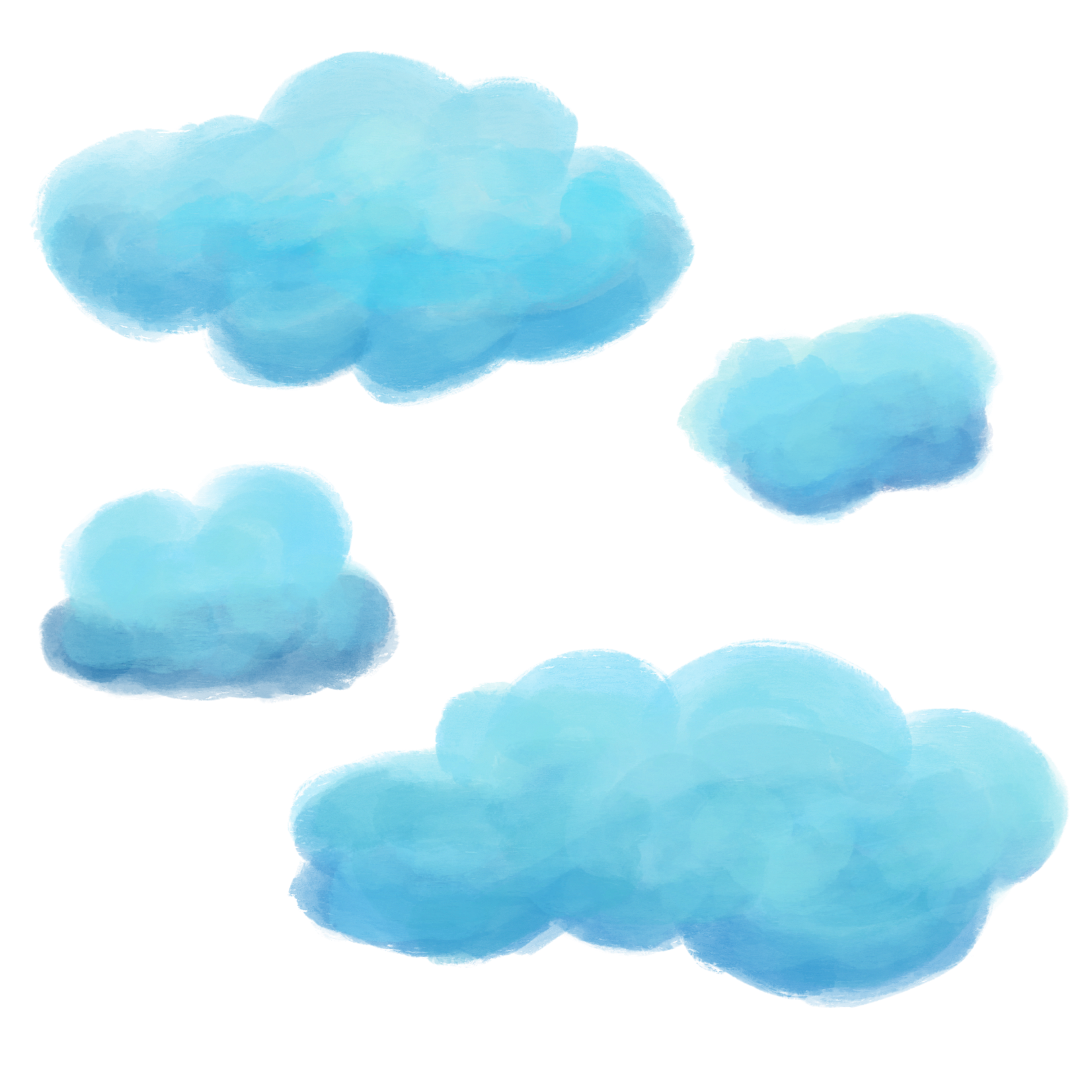 Chia sẻ với bạn cùng nhóm
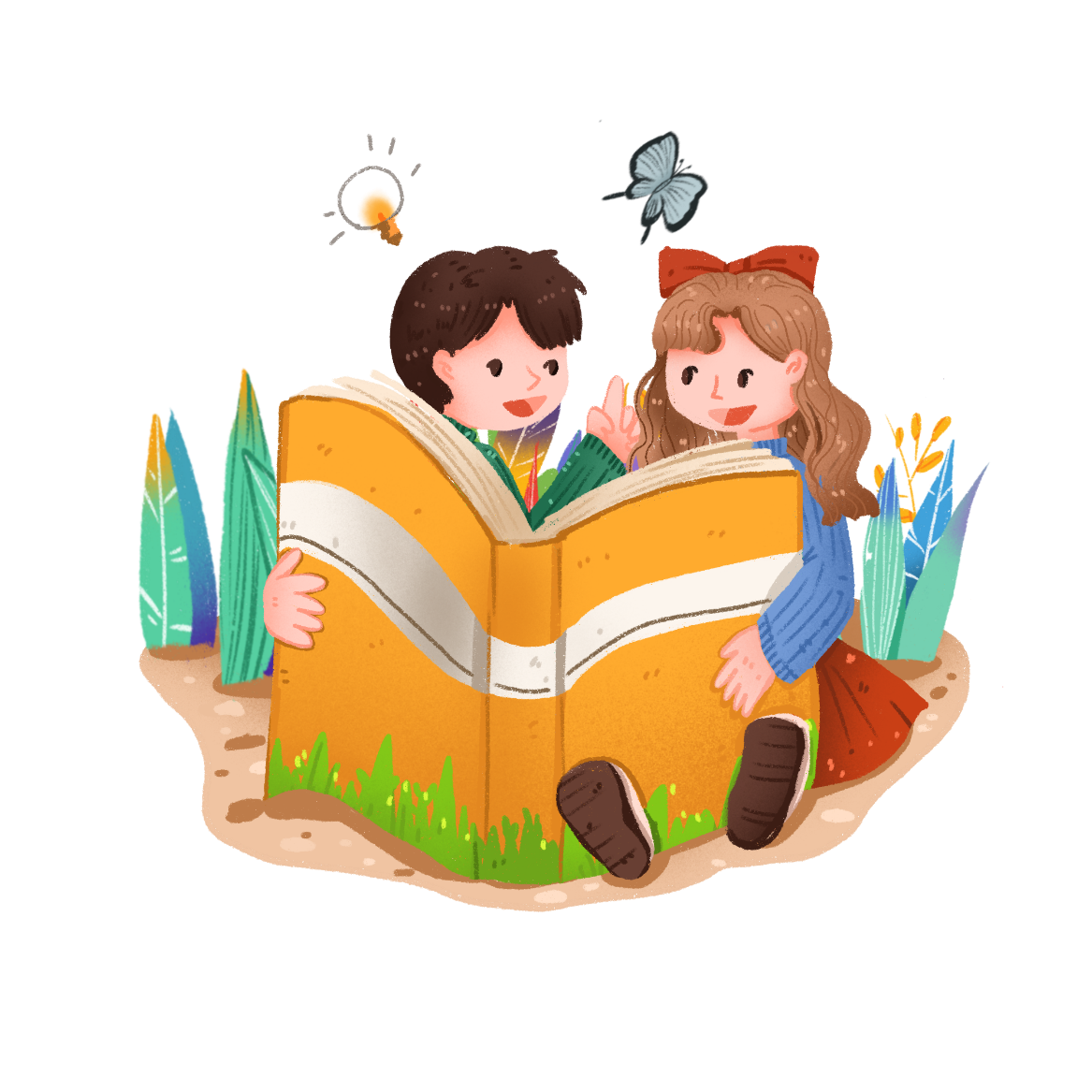 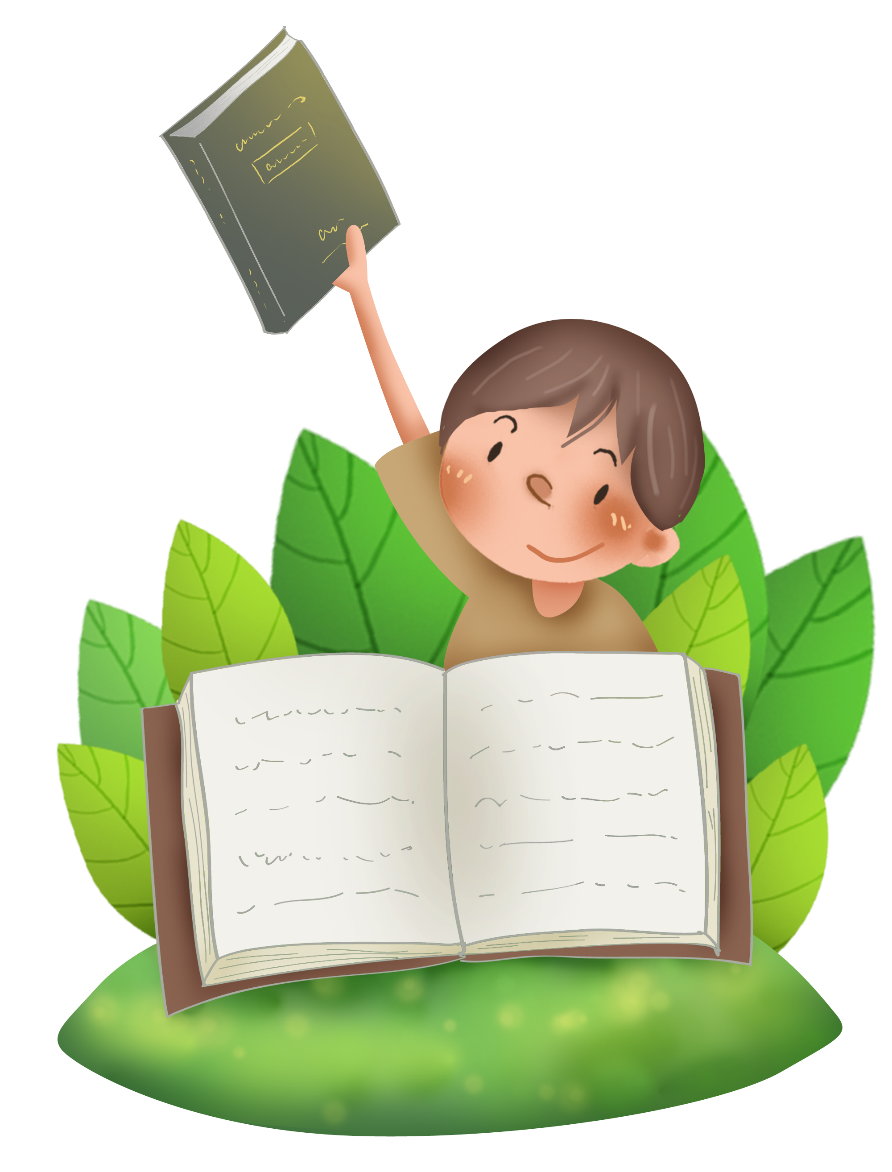 Chương 3
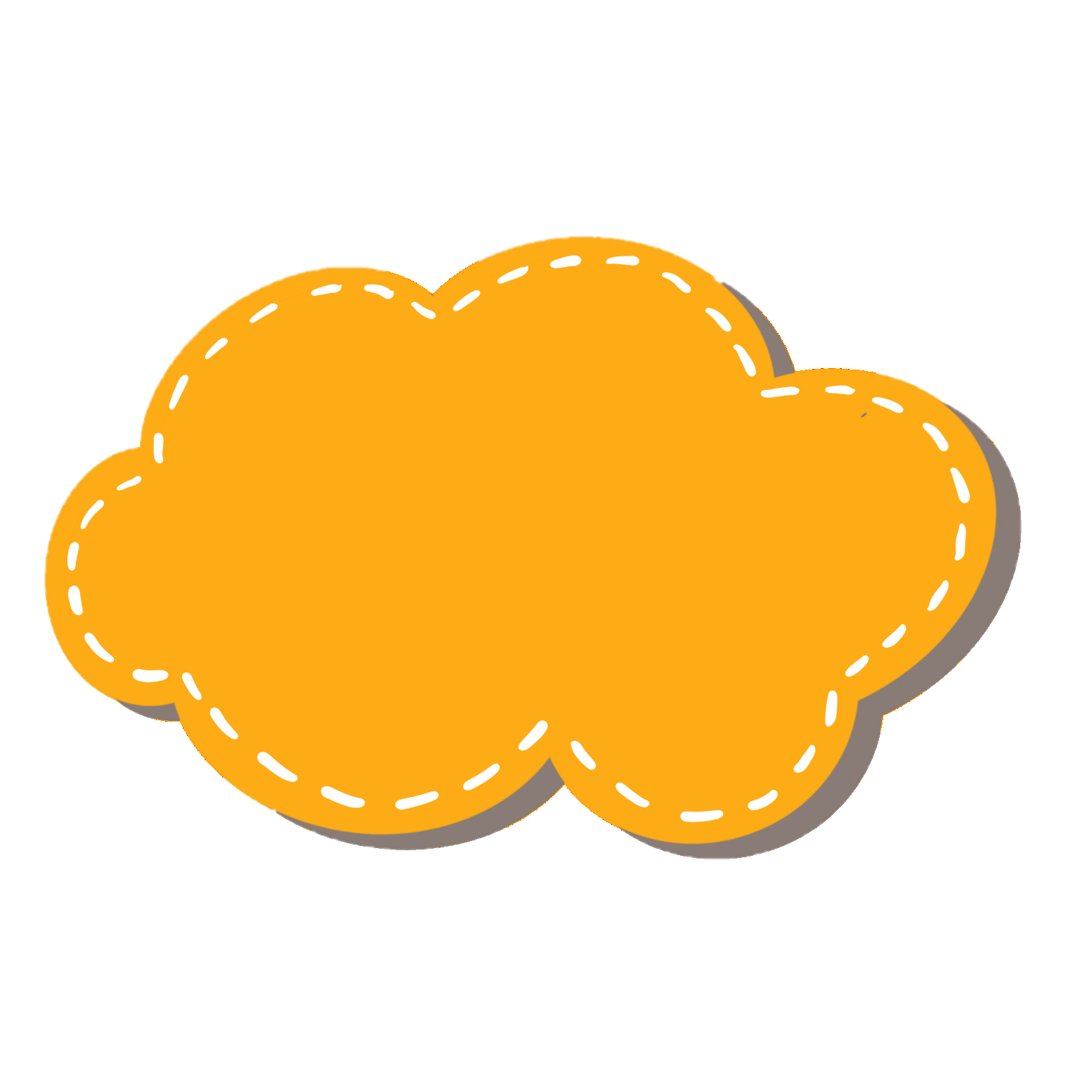 Chia sẻ về 
bài thơ đã đọc
Tiêu chí đánh giá
Tiêu chí đánh giá
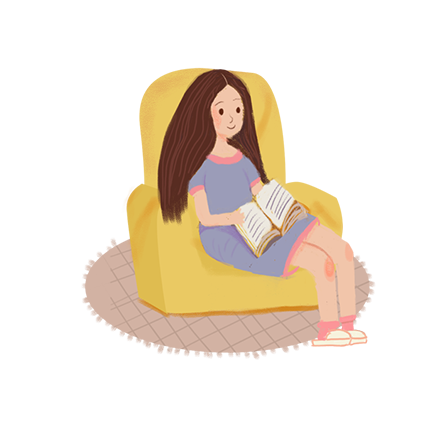 Trình bày to, rõ
Nội dung tìm hiểu sâu
Chia sẻ có cảm xúc
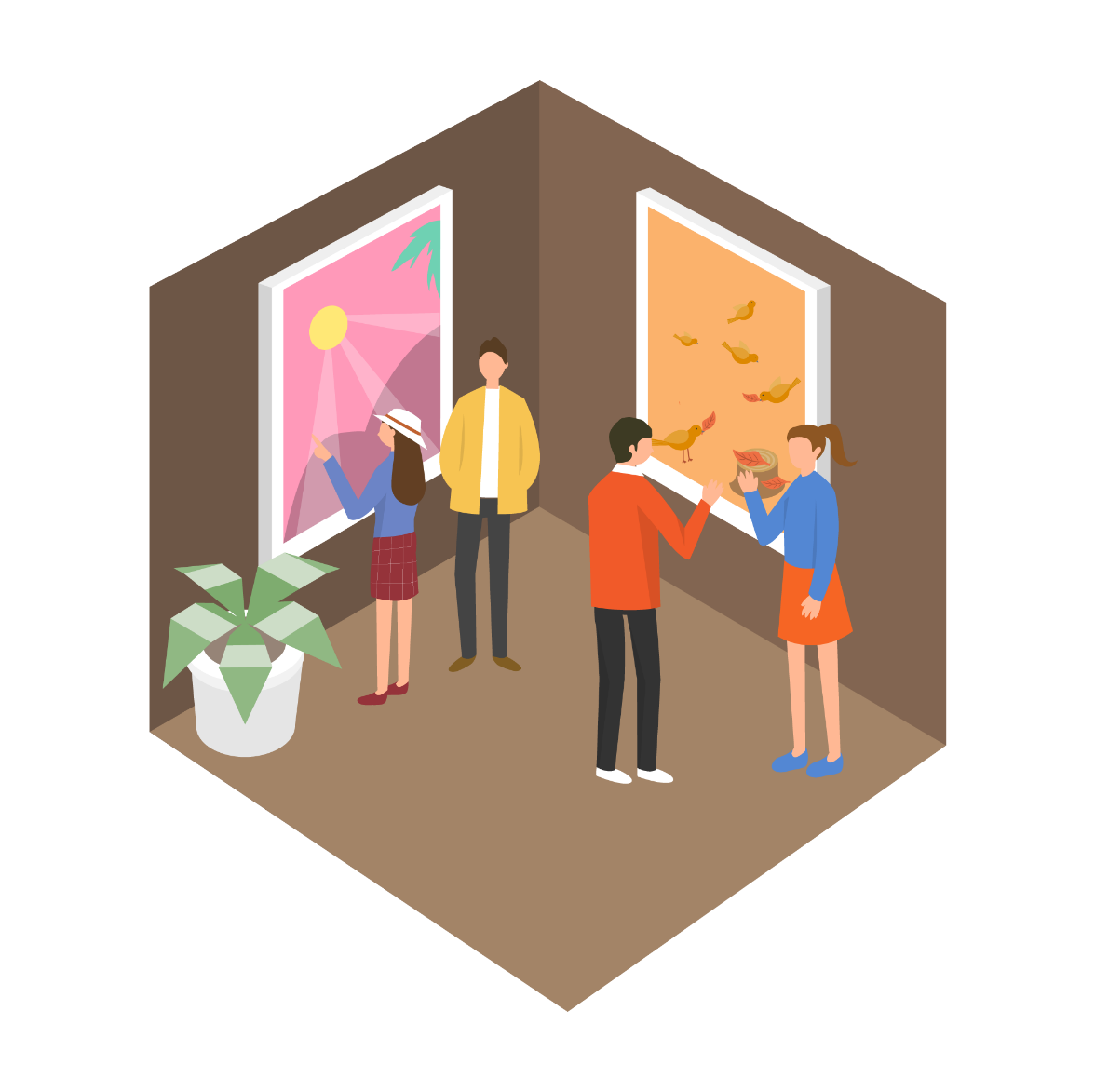 Chương 4
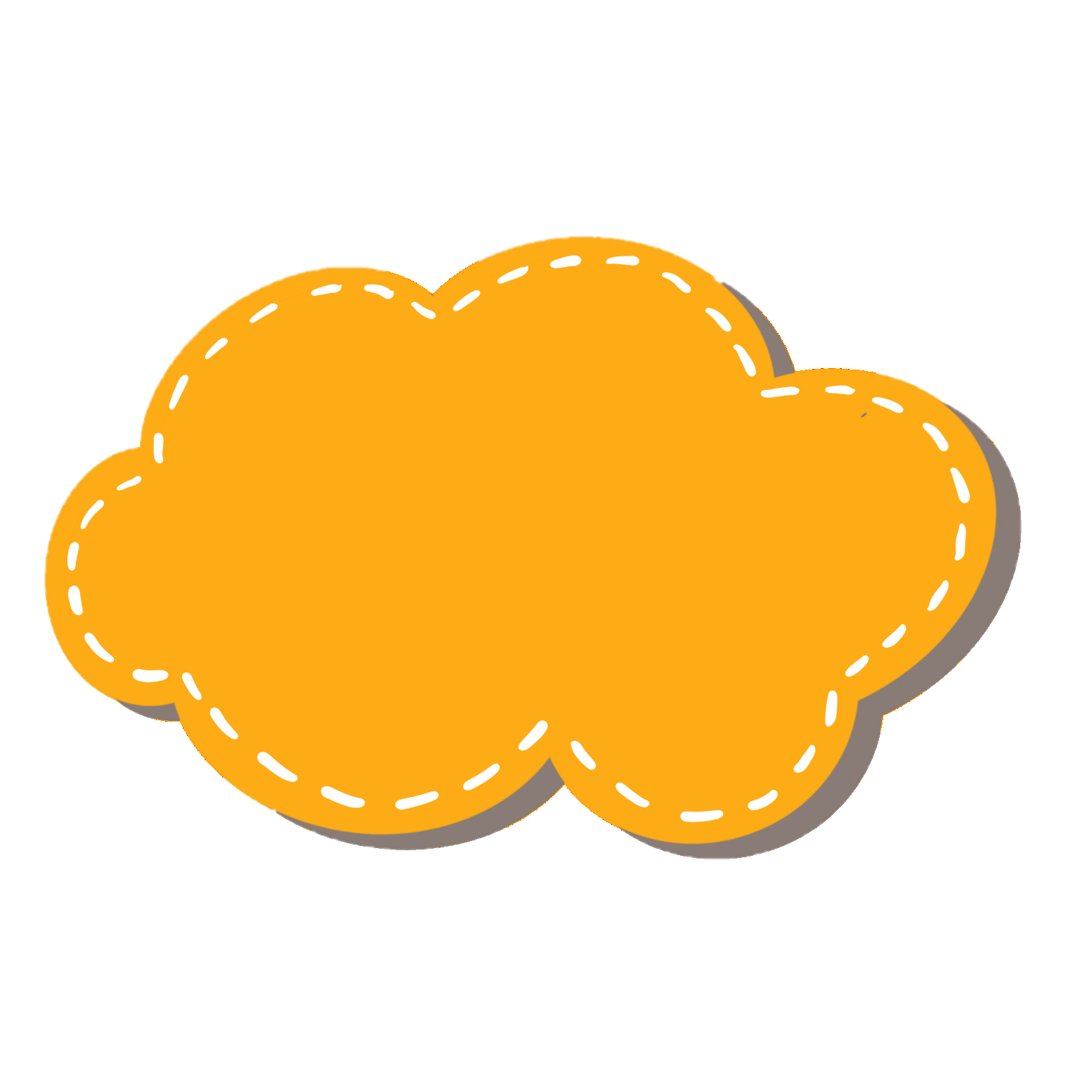 Triển lãm
Nhật ký đọc sách
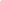 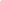 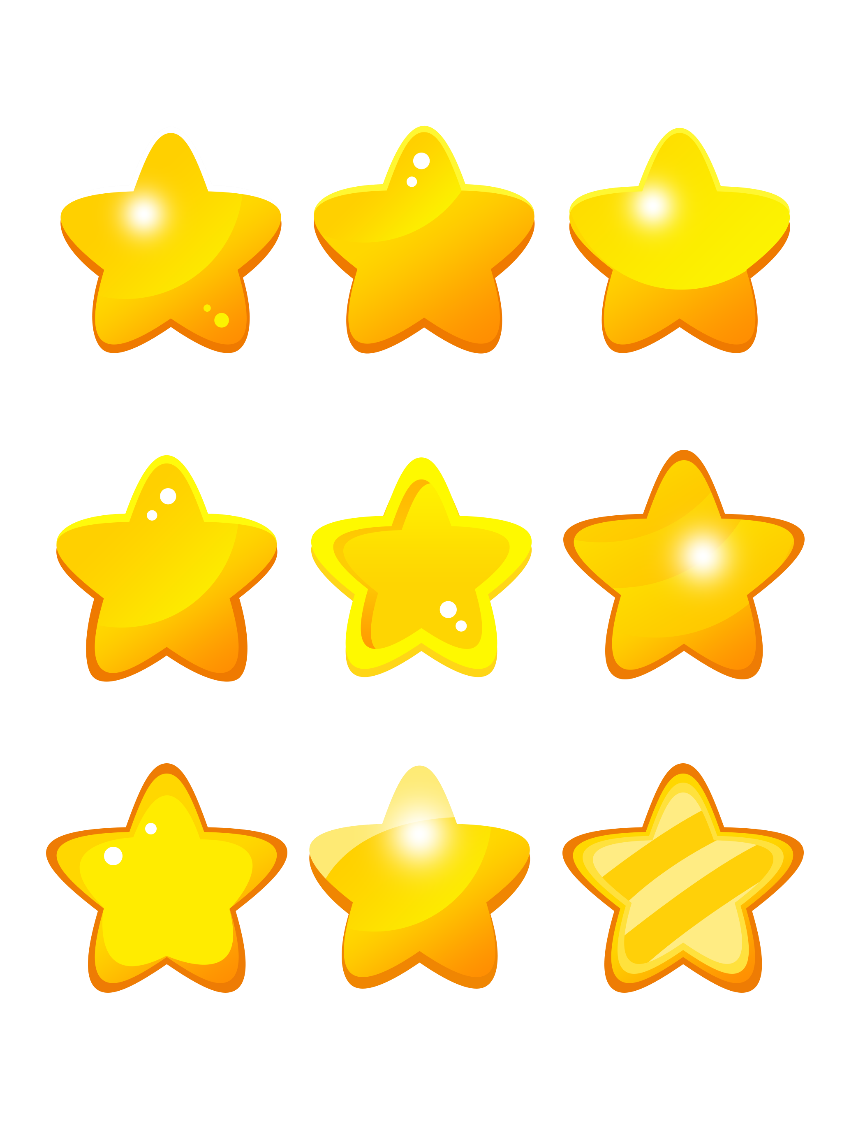 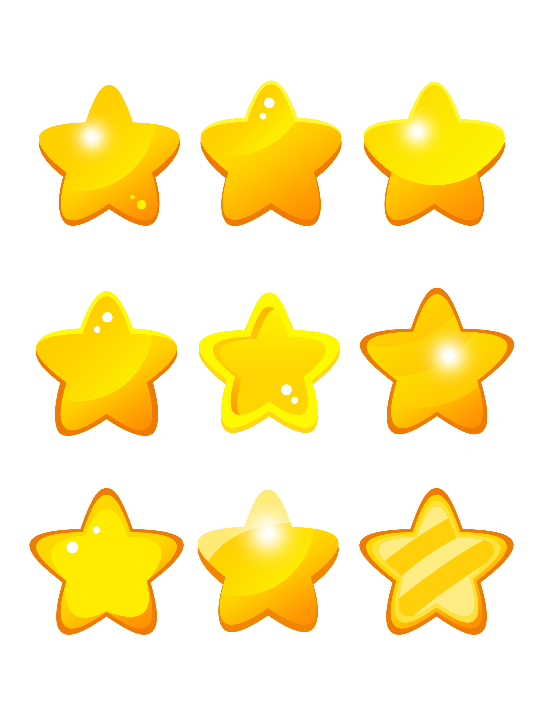 Bình chọn Nhật ký xuất sắc
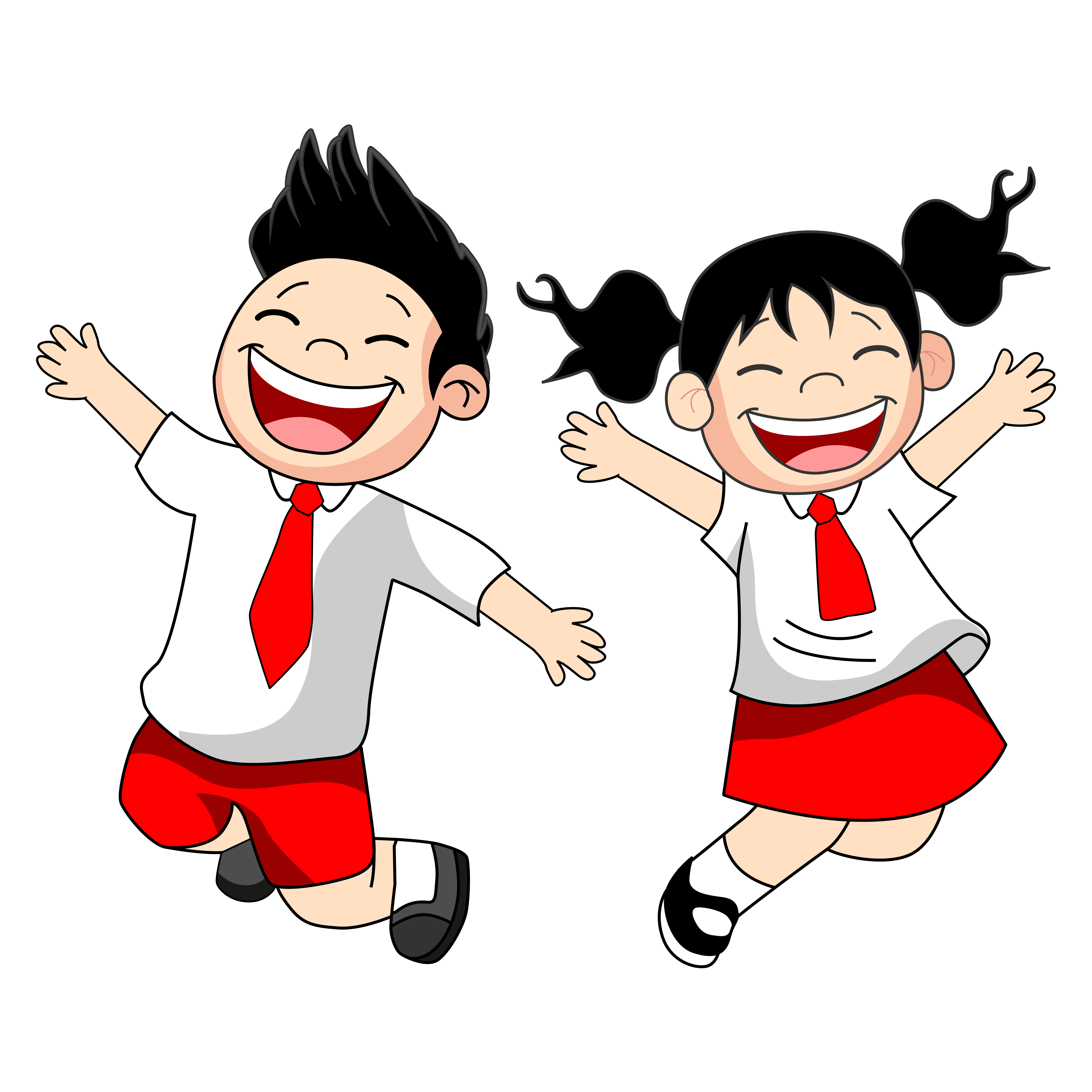 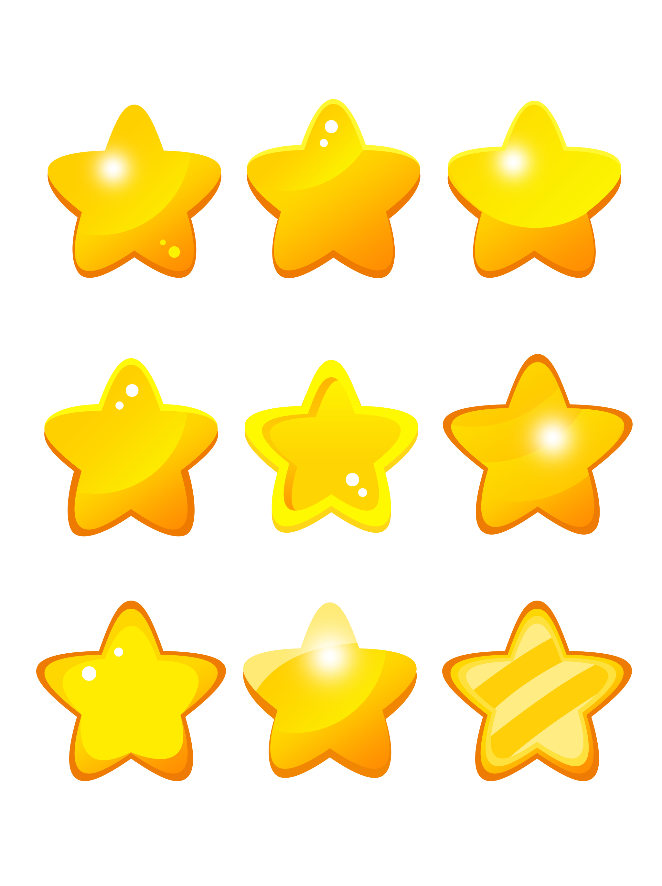 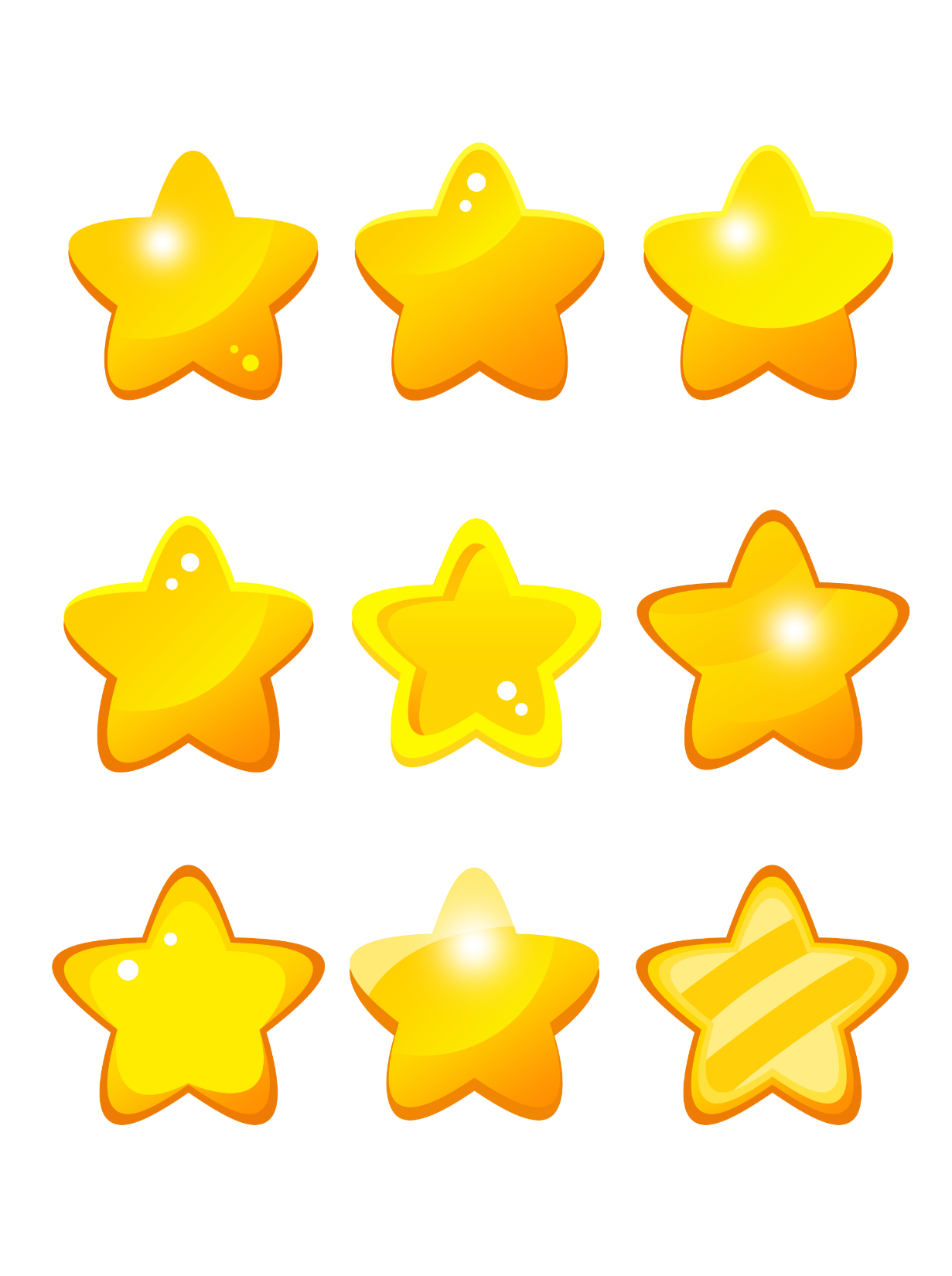 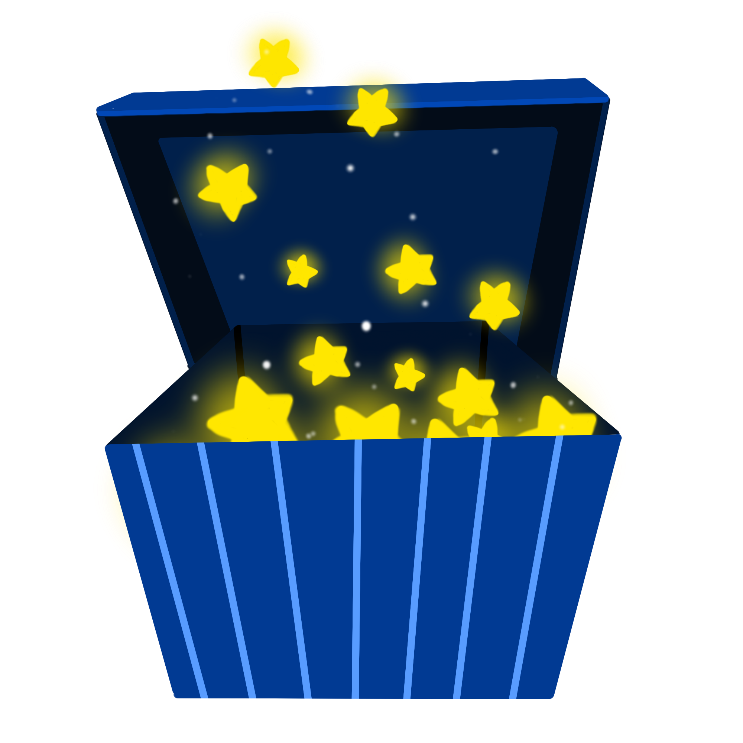 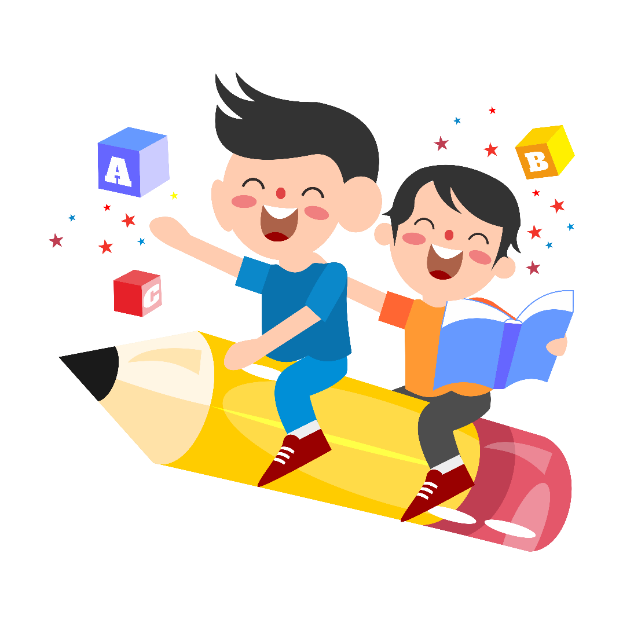 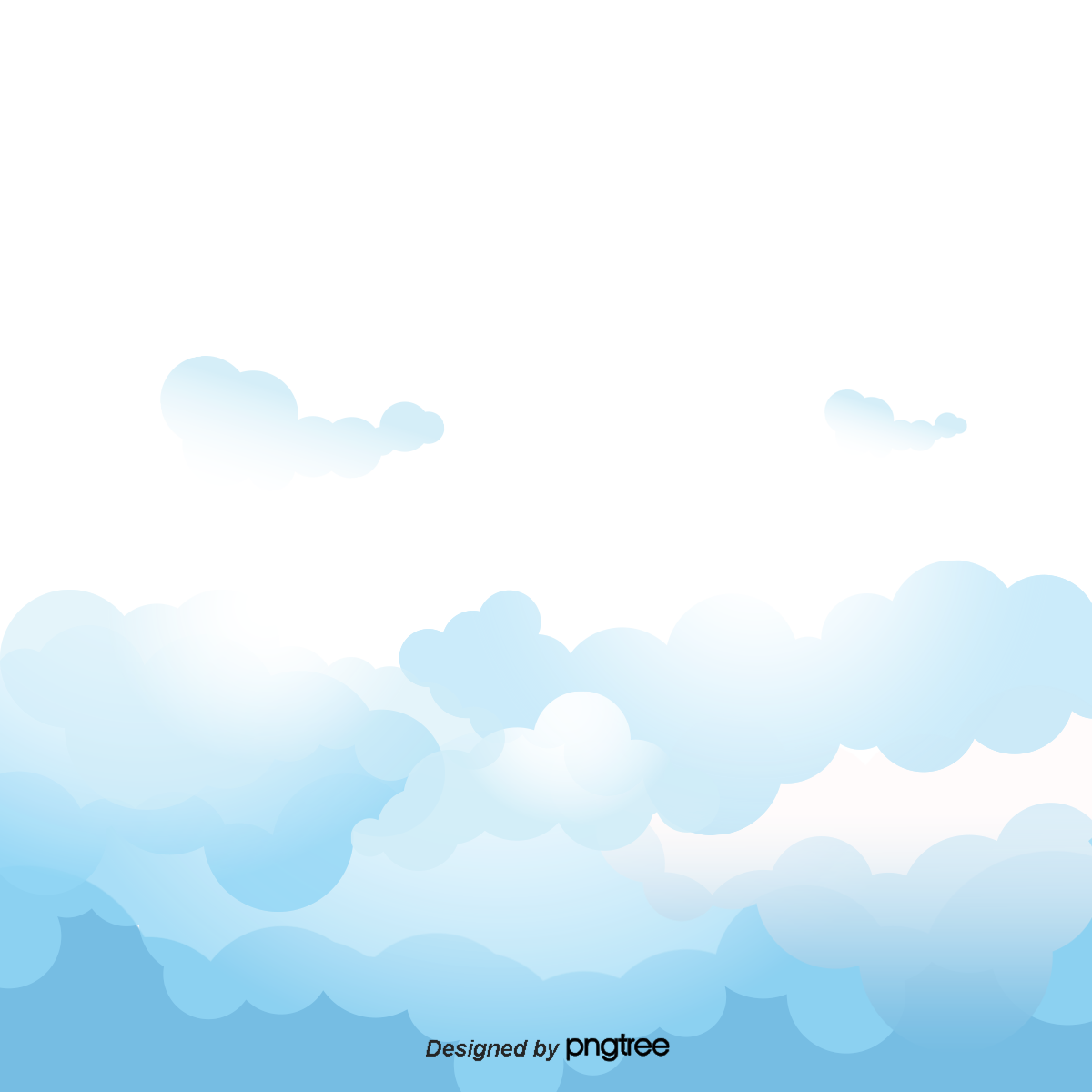 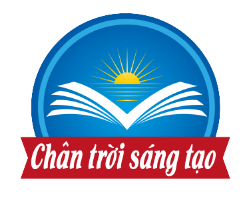 Một cuốn sách hay cho ta một điều tốt, một người bạn tốt cho ta một điều hay (Gustavơ Lebon)
Một cuốn sách hay cho ta một điều tốt, một người bạn tốt cho ta một điều hay (Gustavơ Lebon)
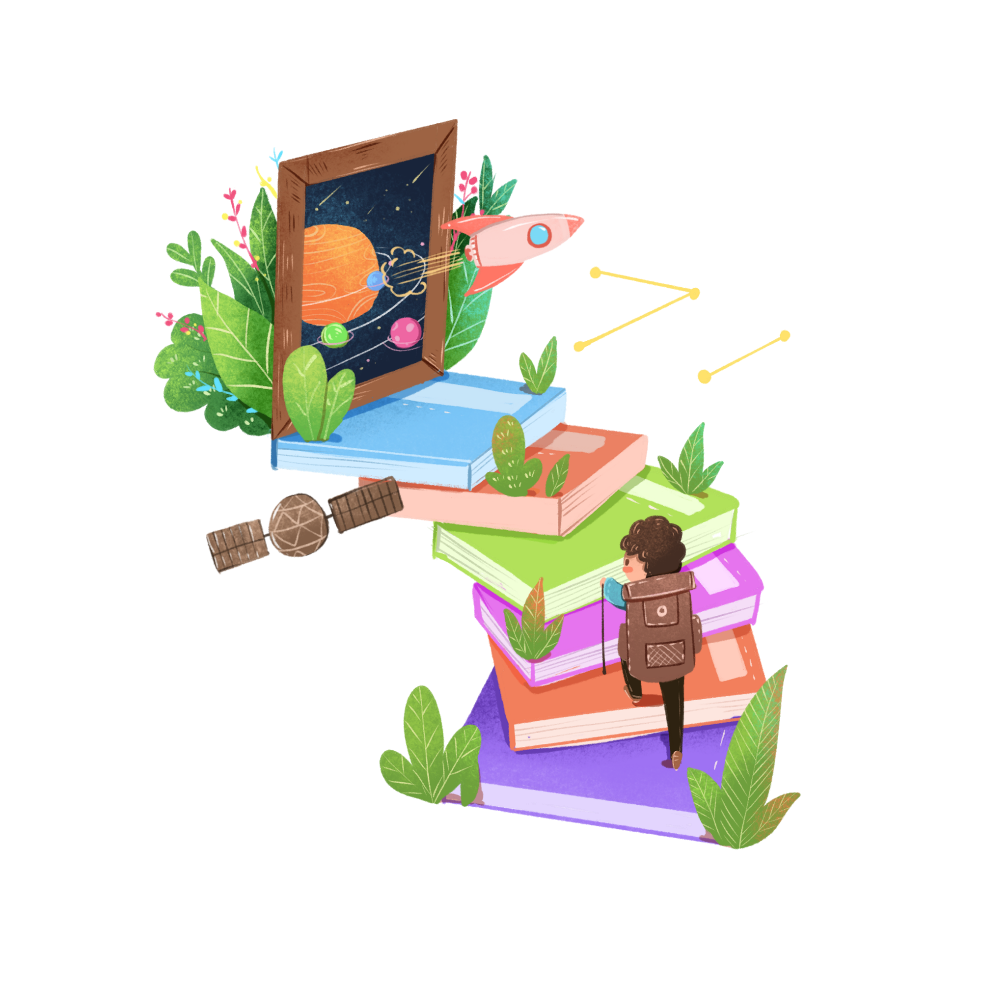